Počasí  a  podnebí
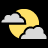 Vypracovala: Barbora Kondvárová
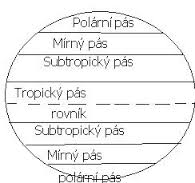 Počasí
Zataženo-(Znamená to že mraky jsou tmavé a slunce nesvítí).
Oblačno-(Oblačno je když jsou mraky bledé a slunce také nesvítí).
Jasno-(Jasno znamená že slunce svítí celé).
Polojasno-(Polojasno je když svítí slunce ale ne celé).
Deštivo-(Deštivo je když prší).
Sníh-( Sníh to sněží).
Srážky-(A srážky to znamená že je bouřka).
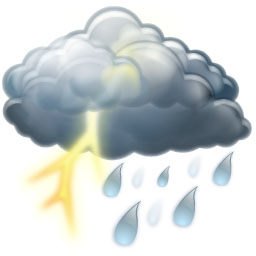 Tabulka   počasí
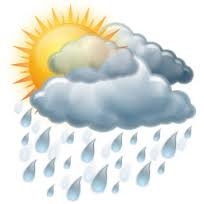 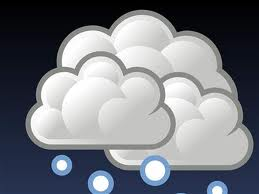 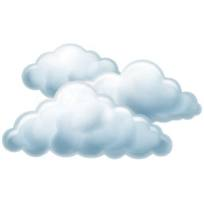 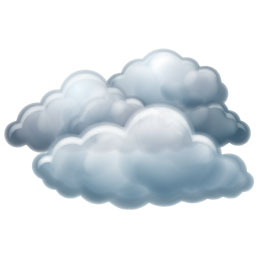 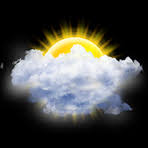 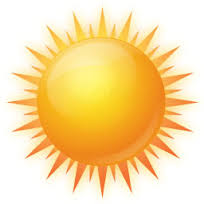 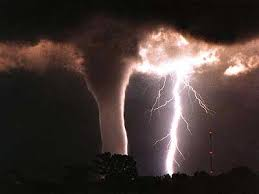 Podnebí :
Takto vypadají podnebné pásy :
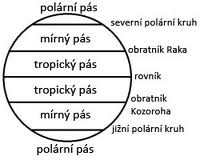 Tropický podnební pás
Je to souvislý pás který vede přes celou zeměkouli.
Děli se na deštní les a savanu.
Při zemi je vlhkost 90% přes den i noc.
V noci se teplota pohybuje okolo 21 stupňů , ve dne se vyšplhá k 35 stupňům celsia. 
Mezi zvířata které tam žijí patří například  : okapi, orangutani, šimpanzi, lenochodi nebo drobné vačice.
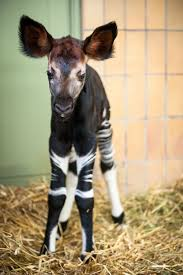 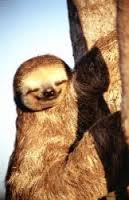 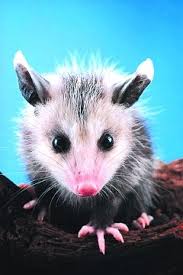 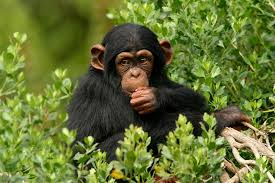 Subtropický pás
Léta jsou horká , zimy přinášejí časté srážky.
Rostou zde : olivovníky, citrusy, zelenina a réva.
Co se týče rostlin naleznete zde rododendrony, magnólie , čajovník, rýži, bavlnu, tabák a v Austrálii eukalyptus.
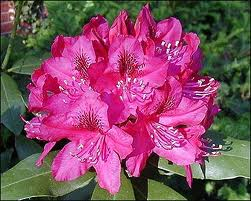 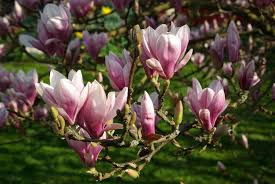 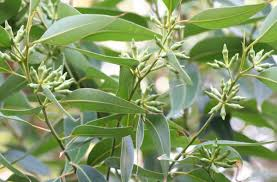 Mýrny pás
Leží mezi subtropickým a polárním pásem.
Podmínky vyhovují jehličnatým a listnatým lesům ve kterých žijí jeleni, lišky, srnci, divoká prasata, veverky nebo v Severní Americe například bobři.
Lesy jsou také útočiště mnoha ptáků. Pramení zde potoky a řeky.
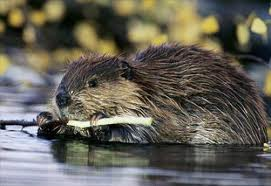 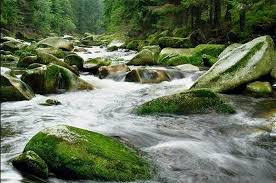 Polární pás
Nachází se na jižním a severním pólu. 
Vyznačuje se mrazivou zimou a velmi chladným létem. Dále pak minimem srážek . 
Z rostlin zde můžete vidět : břízy nebo vrby, lišejníky , trávu a mechy.
Mezi zvířata které zde žijí patří : zajíce, polární lišky, lední medvědi, tučňáci, tuleni, mroži nebo lachtani.
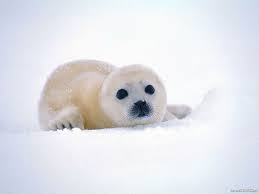 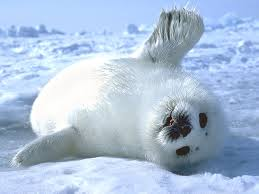 Otázky
Mírný pás leží za?
Mezi subtropickým a tropickým pásem .
Mezi subtropickým a mírným pásem.
Mezi polárním a subtropickým pásem.

Co znamená když je jasno?
Že prší.
Že svítí slunce.
Že sněží.
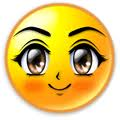 KONEC
Mým zdrojem byla máma a wikipedie.

Děkuji za pozornost.